יום א'
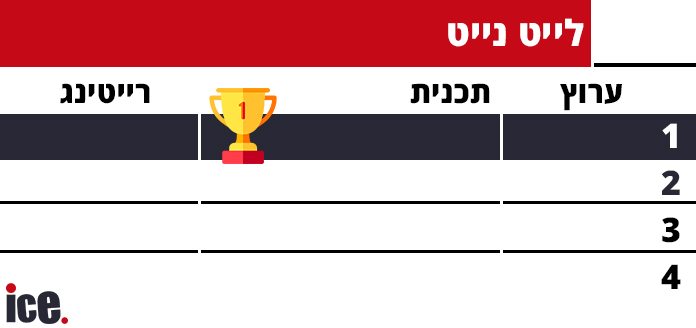 חדשות 12
קשת 12
13%
הצינור
היום שהיה
טקס פרסי ספיר
רשת 13
רשת 13
קשת 12
5.4%
5%
4.5%